Kino v Divadle Za plotem
Nabídka filmů pro 1. stupeň ZŠ a družiny
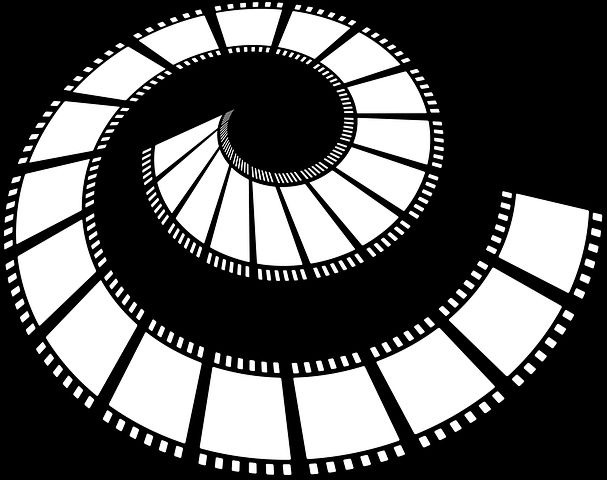 284 016 515
734 785 010



pavel.rada@bohnice.cz
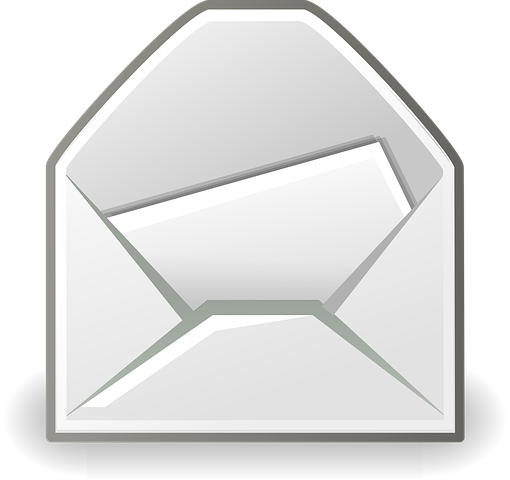 Chcete vidět film, který není v této nabídce?
Ozvěte se a zjistíme možnosti.
Tlapková patrola ve velkofilmu
Nejroztomilejší psí záchranáři z Tlapkové patroly se vracejí s dalším velkým dobrodružstvím. V hlavní roli budou tentokrát superschopnosti, které naši hrdinové získají poté, co na jejich domov dopadne meteorit.
Kouzelná beruška a černý kocour ve filmu
Populární seriál Kouzelná Beruška a Černý kocour se poprvé představí na plátnech kin jako celovečerní film. Přinese úplně nové dobrodružství, napětí, zábavu a hodně písniček. Především ale ukáže, jak to kdysi celé začalo, jak se z obyčejných a celkem nenápadných dětí stali superhrdinové Kouzelná Beruška a Černý kocour. Postavy do filmu namluvili stejní herci jako do seriálu.
Trollové 3
Nejbarevnější film plný třpytek a předělávek těch největších hudebních hitů se vrací do kin. Roztomilí Trollové v čele s princeznou Poppy budou už potřetí řádit jako utržení ze řetězu a navrch prožívat řadu nervydrásajících dobrodružství.
Tonda, slávka a kouzelné světlo
Animovaný film Tonda, Slávka a kouzelné světlo vypráví o dobrodružství, které v tajemném domě zažijí dvě jedinečné děti. Tonda od narození svítí, zatímco jeho nová sousedka Slávka má zázračnou baterku, která pouze jim dvěma odhaluje světy plné barev a kouzel. Film o kamarádství, fantazii, odvaze a o tom, jaké to je být jiný.
wonka
Film "Wonka" je založen na výjimečné postavě, která je ústřední postavou knihy Karlík a továrna na čokoládu, nejkultovnější dětské knihy Roalda Dahla a jedné z nejprodávanějších dětských knih všech dob, a vypráví podivuhodný příběh o tom, jak se z největšího vynálezce, kouzelníka a výrobce čokolády na světě stal milovaný Willy Wonka, jak ho známe dnes. 

Filmový monopol končí 14. 12. 2024
Mavka: strážkyně lesa
Lesní víla Mavka čelí nemožné volbě mezi láskou a svou povinností strážkyně Srdce lesa. Zamiluje se totiž do člověka, obyčejného kluka Lucase, který ji dokáže okouzlit svou hudbou. Musí se spolu spojit, aby zachránili srdce lesa. Překonají překážky, které jim do cesty staví lakomí lidé? 

Možné i v ukrajinské verzi
Mezi živly
Film od společností Disney a Pixar je originální celovečerní film odehrávající se ve Městě živlů, kde společně žijí živly ohně, vody, země a vzduchu. Snímek sleduje příběh Jiskry, temperamentní, vynalézavé a pro věc zapálené mladé ženy. Poté, co se Jiskra seznámí s veselým a zábavným mladíkem Vlhošem, který stále v něčem plave, začne zpochybňovat své zavedené představy o světě, ve kterém žijí.
přání
Mladá a důvtipná dívka Asha vysloví tak mocné přání, že jej vyslyší samotný vesmír. Nebo spíše živoucí kouzelná koule s nezměrnou energií zvaná Hvězda. Společně s Hvězdou musí Asha čelit hrozivému nepříteli, králi Magnificovi, který je vládcem říše Rosas, a který ohrožuje Ashiny přátele a blízké. Asha a Hvězda dokážou, že když se vůle odvážného člověka spojí s magií hvězd, mohou se dít zázraky.
Želvy ninja: mutantí chaos
Zmutovaní želví kluci se vracejí na filmové plátno. A ve velkém stylu. Animovanou akční komedii zdobí originální vizuální styl a vtipné hlášky komika Setha Rogena, který k filmu Želvy Ninja: Mutantí chaos napsal scénář.
suprákovi
Rodinný animovaný film o jedenáctileté dívce Hedvice, která je náhle nucena vystřídat svého otce v práci superhrdiny. Jenže ji baví spíše hraní her na počítači, a pro nějaké superhrdinství nemá žádné schopnosti. Naopak. A tak si musí najít svou vlastní cestu k tomu, aby kráčela v rodinné tradici. Třeba ale nemusíte být superhrdina, abyste byli super?
Malá mořská víla
Oblíbený příběh dnes už klasické pohádky od Disneyho v hrané verzi.
Esa z pralesa 2: světové dobrodružství
S.O.S.! Tajemný superpadouch pokryl džungli toxickou růžovou pěnou, která vybouchne při kontaktu s vodou! A do období dešťů zbývá méně než měsíc… Na pomoc jsou přivoláni ti nejlepší z nejlepších. Esa z pralesa! Naši hrdinové, ke kterým se přidávají noví spojenci, musí najít protilátku.
Kde je anne franková
Kitty, imaginární kamarádka, které Anne Franková psala svůj slavný deník, ožije v dnešním Amsterdamu. Kitty, která si neuvědomuje, že od té doby uběhlo 75 let, je přesvědčená, že když je naživu ona, musí být i Anne. Vydává se na cestu do časů Anny Frankové, aby svou milovanou přítelkyni našla. Vyzbrojena vzácným deníkem s pomocí jejího kamaráda Petra, sleduje stopy Anny od úkrytu až po její tragický konec během holokaustu. Kitty, ztracena v současném světě a znechucená nespravedlností, chce naplnit Annin odkaz. Svou upřímností předkládá poselství naděje a štědrosti adresované budoucím generacím. 

K filmu možnost pracovních listů pro pedagogy i pro žáky
Myška a medvěd na cestách
Kdo by neznal upovídanou myšku Celestinu a jejího největšího kamaráda medvěda Ernesta. Tato nerozlučná dvojka se vrací na plátna kin v novém veselém i napínavém dobrodružství, které se točí kolem Ernestových rozbitých houslí a cesty do jeho rodné země, kde k jejich překvapení zakázali všechnu hudbu.
Polárnice titina
Příběh podle skutečné události vypráví o dobytí severního pólu Roaldem Amundsenem, Umbertem Nobilem a jeho čtyřnohou psí kamarádkou Titinou. Právě jejíma očima sledujeme cestu vzducholodí s italskou posádkou a norskými polárníky. 

K filmu možnost pracovních listů pro žáky
Planeta praha
Kolik „obyvatel" má Praha? Tvůrci oceňovaného filmu se tentokrát vydali na výpravu do betonové džungle hlavního města. Vedle nás lidí tu žijí nečekaní zvířecí sousedé, jejichž každodenní dobrodružství filmaři zaznamenali díky nejmodernějším technologiím z výjimečné blízkosti. Kde se v Praze vzali majestátní mufloni? Co si počne slípka zelenonohá, které nutrie bere možnost ke hnízdění? Do jaké zimní skrýše se na Petříně schová roztomilý plch? A co roháč, najde svou partnerku v nočním reji zahradní restaurace? Vydejte se na vzrušující výpravu pro celou rodinu za desítkami dalších zvířecích hrdinů, kteří tajně žijí v naší metropoli.
Úžasný maurice
Nepravděpodobné přátelství v podobě kocoura Maurice, party krys a lidského kluka sebou přináší nepravděpodobná dobrodružství. Zvlášť když se musí spojit s excentrickou dívkou Maliciou, která je trochu střelená
Super mario bros. ve filmu
Na celém světě nenajdete populárnější instalatéry, než jsou kníratí bráchové Mario a Luigi. Legendární hrdinové ze slavných videoher se vydávají na filmové plátno v doprovodu studia Illumination, které stvořilo sérii Já, padouch.
Mikulášovy patálie: jak to celé začalo
Patálie malého Mikuláše, od rvaček na školním dvoře až po dobrodružství na letním táboře, si v průběhu let zamilovaly více než čtyři generace dětí i dospělých po celém světě. Oblíbená postavička nyní poprvé ožívá v původní ilustraci Sempého v animovaném filmu pro celou rodinu.
Ukradená vzducholoď
Legendární film režiséra Karla Zemana Ukradená vzducholoď se vrací na velká plátna kin v nové restaurované podobě. Dobrodružství na motivy knihy Julese Vernea – Dva roky prázdnin s jedinečným stylem a rukopisem Karla Zemana by měl prostě vidět a znát každý.
Kocour v botách: POSLEDNÍ PŘÁNÍ
Když máte k dispozici devět životů, tak vám na tom, že tu a tam něco odskáčete, vůbec nezáleží. Když ale legendární kocour v botách přijde o svůj předposlední život, začne se bát. Rozhodne se proto žít dál v bezpečí kočičího útulku jako obyčejný chlupatý mazlíček. To by ovšem nesměl mít nevyřízené účty s nepřáteli. Kocour v botách musí spolknout hrdost a uzavřít příměří se svou věčnou soupeřkou, kočičí zlodějkou Čiči Pacičkou. Spolu s ní a novým kamarádem Psem, který kdovíproč předstírá, že je kočka, se vydává vstříc dobrodružství, na jehož konci na všechny čeká odměna. 
Konec monopolu 22. 12. 2025
Mimoni 2: padouch přichází
Padoucha Grua všichni znají jako mistra zločinu. Teď se ovšem píšou sedmdesátá léta a Gru je dvanáctiletý kluk, který o takové kariéře zatím jen sní ve svém pokojíčku. Šťastnou náhodou jednoho krásného dne narazí na čtveřici naprostých Mimoňů (staří známí Kevin, Stuart, Bob a nováček Otto, což je Mimoň s rovnátky a akutní potřebou obejmutí). I když je to k neuvěření, rychle s nimi najde společnou řeč, postaví s jejich pomocí první padoušské doupě, zkonstruuje první zbraň a naplánuje první tajnou misi. Film Mimoni: Padouch přichází je komedie plná akce, šílených nápadů, nakažlivého humoru a důležitých lekcí na téma pravé přátelství. 
Konec monopolu 30. 6. 2025
Myši patří do nebe
Myška Šupito ráda všechny přesvědčuje o tom, že je nejodvážnější myší na celém světě, ale ve skutečnosti se pobobkuje ze všeho, co se kolem jen mihne. Jednoho dne se jednou pro vždy rozhodne změnit svojí pověst a vytrhnout pár chlupů z liščího kožichu. Za cíl si vybere spícího mladého lišáka Bělobřicha. Vše se nakonec semele trochu jinak, než si malá myška představovala. Lišák se nečekaně probudí a honička končí nešťastně pro oba dva. Šupito i Bělobřich se dostanou do zvířecího nebe. Jsou donuceni spolupracovat a putují spolu po nebeských zákoutích, kde zažívají nejrůznější dobrodružství a navzájem se poznávají. Na cestě nebem musí oba společně zdolat různé nástrahy, splnit úkoly a překonat překážky. Vznikne mezi nimi podivuhodné přátelství a na konci jejich putování na ně čeká velké překvapení.
zlouni
Dělat dobré skutky může být děsná dřina. Zvlášť když vás má celý svět za padouchy. Animovaná komedie Zlouni z legendárního studia DreamWorks Animation dokazuje, že i v na první pohled nebezpečném tvorovi se může skrývat dobré srdce. 				


Monopol do 14. 4. 2025
Divoký spirit
Když byla Lucky Prescottová malá, její mamince, neohrožené krasojezdkyni, se stala nehoda. Její teta Cora se z ní rozhodla vychovat klidné a rozumné děvče, což se ani trochu nepovedlo. Jednoho dne však potká mustanga Spirita, tvora stejně divokého a nespoutaného, jako je ona sama. V tu chvíli se zrodí přátelství s velkým „P“, které ukončí až příjezd nelítostného obchodníka, jenž chce Spirita a další divoké koně ochočit a výhodně prodat. Lucky se jako správná kamarádka samozřejmě rozhodne, že mu v tom zabrání za každou cenu. Jenže neukousla si tahle malá holka moc velké sousto?
Konec monopolu 24. 6. 2024
Vánoční filmy
Nabídka filmů se zimní tématikou
pat a mat: zimní radovánky
Blíží se zima a naši známí kutilové to nemohou nechat jen tak. Navíc když je „zaskočí“ sněhová nadílka, která se jim snesla na zahradu. Jaký nový stroj na sníh naši dva kutilové vymyslí? Po dovádění na sněhu přijde vhod horká sauna, tak proč by si ji rovnou nepostavili. Jak si poradí s vánoční výzdobou a jaké dárky si kutilové nadělí pod vánočním stromečkem? A co teprve až si vyrobí Betlém a oslaví Silvestra.
o čertovi a jiné vánoční pohádky
Animované pásmo vánočních pohádek, které přináší to nejlepší z české animace a tradičních příběhů a tradic. Hlavní součástí pásma je pak pohádka O čertovi natočená na námět stejnojmenné knihy výtvarníka Pavla Čecha. Santa Klaus je sice milý strejda a leccos dovede, ale do české zimy patří Mikuláš, Ježíšek, koledy, vánoční ozdoby a samozřejmě, že i čerti a kominíci! Průvodcem mezi pohádkami je čert Florimón, jehož příběh je ze všech největší a celé pásmo završí.
Mimi a líza: záhada vánočního světla
Mimi a Líza jsou nevšední kamarádky. Jedna má oči stále zavřené a druhá je má otevřené dokořán. Ale obě se však umí dívat a společně vidět. Protože svět se dá vidět i rukama i ušima, jen to zkusit… Pásmo krátkých animovaných filmů pro malé děti a i dospělí o neobyčejném přátelství dvou malých holčiček.
Těšíme se na vaše objednávky
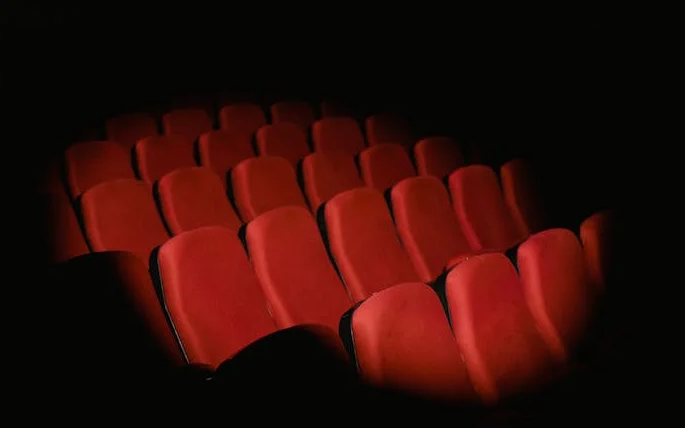 284 016 515
734 785 010



pavel.rada@bohnice.cz
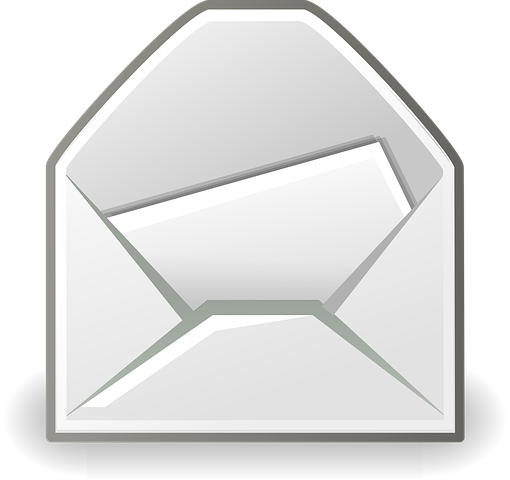